Third Meeting  of  The Sensors Special Interest Group29 April 2019
Background

The Sensors Special Interest Group, established in 2017, by Professor Christopher Saint and Professor Chris Chow, will provide strategic direction and leadership to ensure there is a mechanism to maximize UniSAs profile in the area of sensor development and application.
 
Membership includes UniSA Researchers in all disciplines, other University Researchers and industry members. 

Previous meetings were held in December 2017 and October 2018.
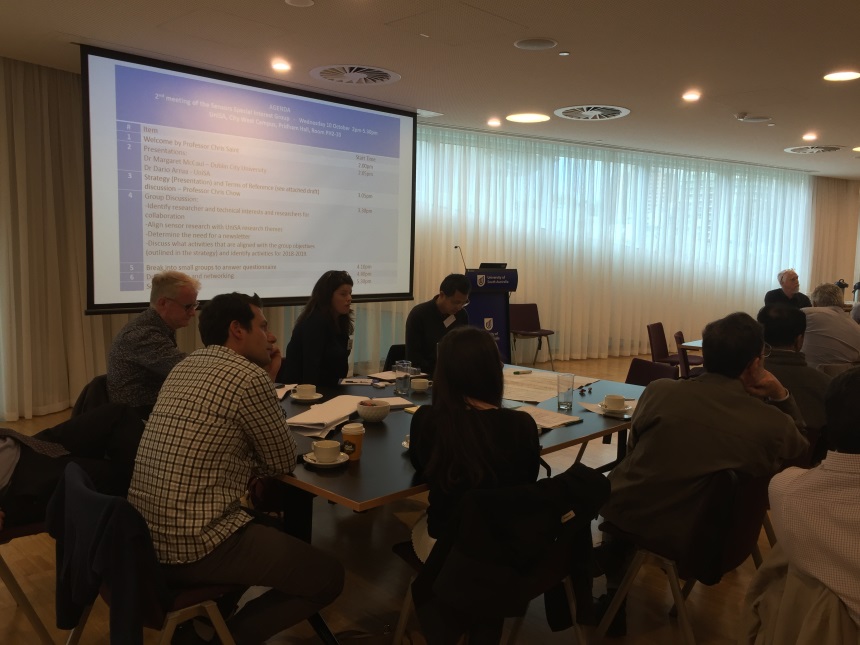 http://www.unisa.edu.au/IT-Engineering-and-the-Environment/Research/sensors-special-interest-group-ssig/
Purpose of this meeting

This session will feature presentations on the latest sensor research, products and services that align with our group themes:
Health and Wellbeing
Environment 
Sensor Systems
Asset Management.

A Panel of experts will talk about their collaborations with the university and share what current opportunities available for new collaborations.
Agenda:
Question and Answer (Q&A) Session

Panel Members:
Industry Team:
Adjunct Associate Professor Paul Monis - SA Water
Ms Amanda Mussared - SA Water
Dr Chris Walker - Clarity Aquatic
Presenter Team:
Dr JoonOh Seo - Hong Kong Polytechnic University
Dr Leon van der Linden - SA Water
Associate Professor Jill Dorrian - University of South Australia 
Professor Javaan Chahl - University of South Australia
Industry Team Panel Introductions
Personal Introduction: organisation and role 
Experience with Uni researchers / projects, how we (UniSA) can do better
How we (UniSA) can facilitate better linkage with industry and what they like to support
What current opportunities are available
Closing Remarks